Н.Н.Носов(1908-1976)
Презентация
 учителя 1 «А» класса 
Домрачевой М. Б.
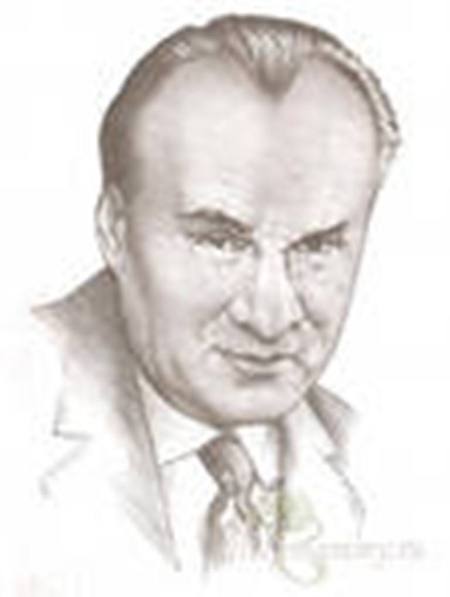 Детство.
Родился в Киеве в семье актёра. детство провёл в посёлке Ирпень, возле Киева
Мечтал стать музыкантом.
Увлекался химией.
Учился в Киевской гимназии.
Деятельность.
Работал на кирпичном заводе.
В 19 лет поступил в Художественный институт,но не закончил.
В 27 лет поступил Московский Институт Кинематографии.
Работал в кино режиссёром мультфильмов и учебных картин.
Творчество.
Первый сборник рассказов «Тук-тук-тук», в него вошли такие рассказы как «Фантазёры», «Затейники»(выпустил, когда ему было 40 лет)
В 1949 году вышла повесть «Весёлая семейка».
1950 году выходит «Дневник Коли Синицына», «Витя Малеев в школе и дома»
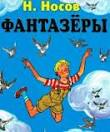 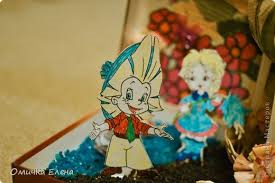 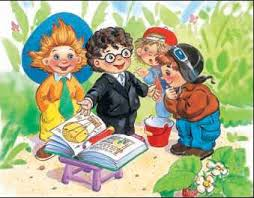 Творчество.
В 1960 году выходит его трилогия –сказка-повесть «Приключения Незнайки и его друзей»
1 «Приключения Незнайки»
2 «Незнайка в Солнечном городе»
3 «Незнайка на луне»
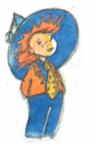 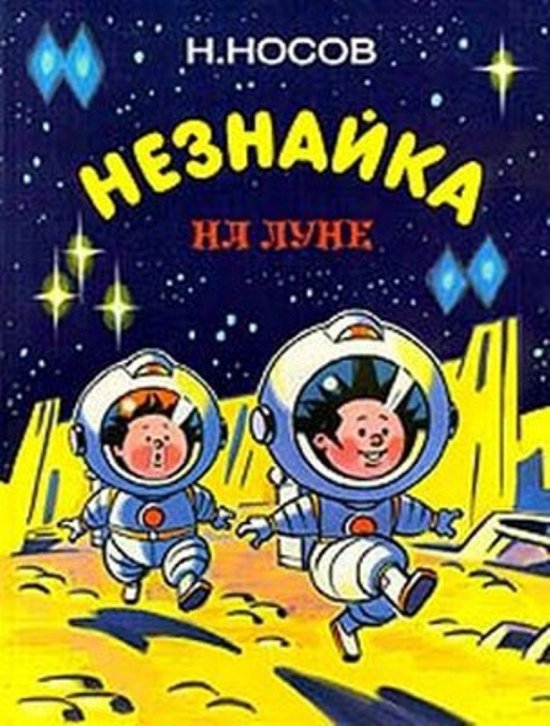 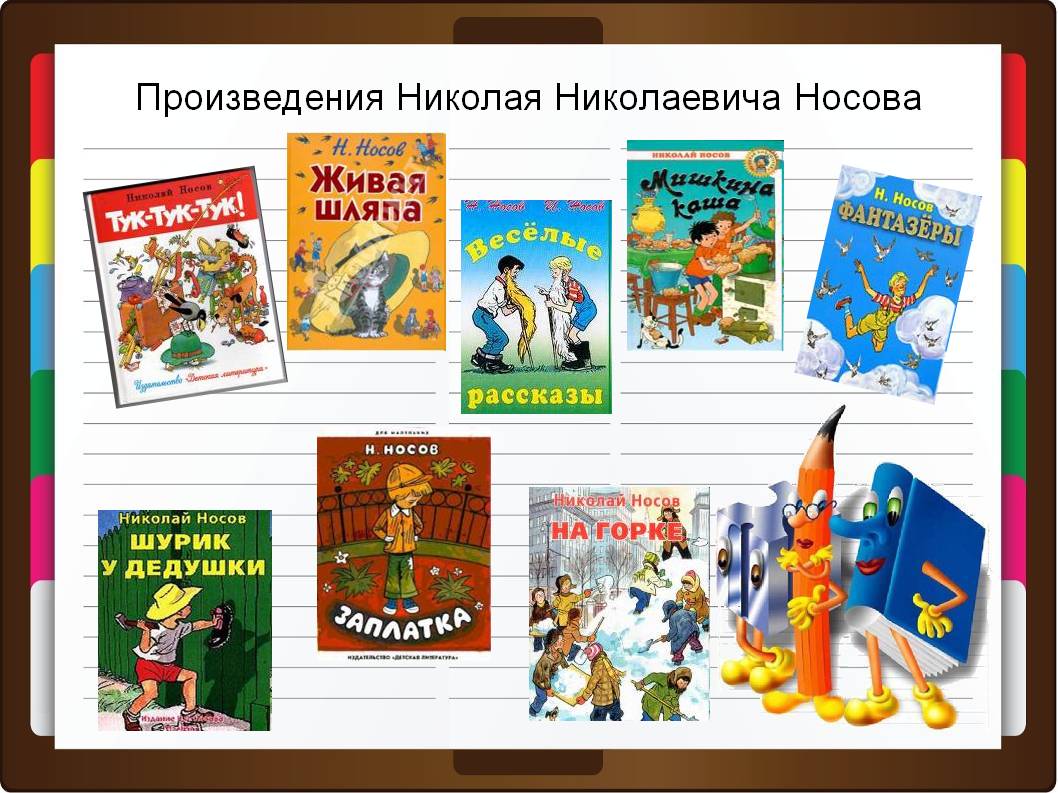 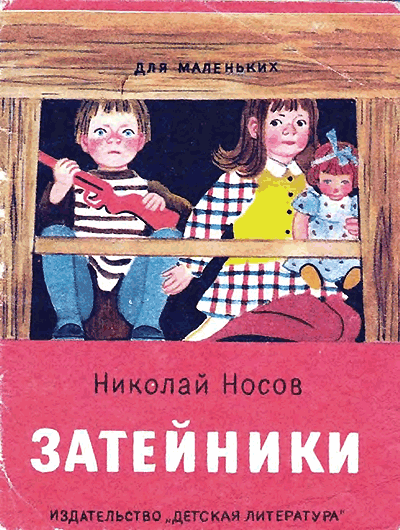 Затейники
1. Находчивость 
2. Метро 
3. Живая шляпа 
4. Огурцы 
5. На горке 
6. Ступеньки 
7. Затейники 
8. Клякса 
9. Федина задача 
10. Замазка 
11. Шурик у дедушки 
Приключения Коли и Миши
1. Мишкина каша 
2. Дружок 
3. Телефон 
4. Бенгальские огни 
5. Тук-тук-тук 
6. Огородники 
7. Автомобиль 
8. Наш каток
Читайте произведения Н. Носова
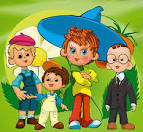 Домашнее задание.
Обязательный уровень- подготовить пересказ биографии Н.Н.Носова.
Возможный уровень- прочитать и подготовить пересказ отрывок из произведения «Незнайка-музыкант».
Творческий уровень- придумать небылицу от имени Незнайки.
Всем  желаю не останавливаться на достигнутом, дерзать, творить и быть неравнодушными ко всему, что происходит рядом. Успехов, удачи в учёбе, в жизни и счастливой, активной жизненной позиции."
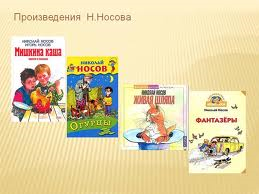 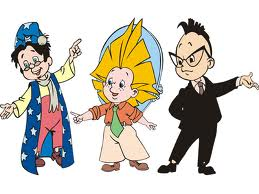